Инструменты поддержки малого и среднего предпринимательства
О Банке
Осуществляет прямое кредитование МСП
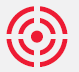 с 2017 года
Участник национальной
гарантийной системы
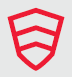 с 2016 года
Реализует гарантийную
поддержку МСП
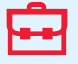 с 2013 года
Реализует государственную
программу финансовой 
поддержки МСП
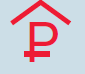 с 2004 года
АО «МСП Банк» 
учреждено
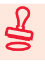 1999 год
2
Кредитная поддержка по Программам субсидирования процентной ставки
МСП Банк аккредитован в качестве уполномоченного банка для льготного кредитования сельхозпредприятий в рамках программы Министерства сельского хозяйства Российской Федерации. В рамках существующей линейки кредитных продуктов при соответствии требованиям указанной программы кредитование осуществляется на льготных условиях:
СООТВЕТСТВИЕ ТРЕБОВАНИЯМ 
ПРОГРАММЫ
СРОК
СТАВКА ПО КРЕДИТУ
Льготный краткосрочный кредит – до 1 года
Сумма кредита не превышает установленную для субъекта РФ
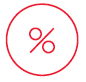 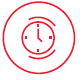 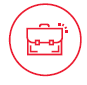 От 1% до 5% годовых
Льготный инвестиционный кредит – от 2 до 15 лет
Целевое использование предусмотрено Программой
МСП Банк аккредитован в качестве уполномоченного банка для льготного кредитования по программе Министерства экономического развития Российской Федерации. В рамках существующей линейки кредитных продуктов при соответствии требованиям указанной программы кредитование осуществляется на льготных условиях:
СРОК
СТАВКА ПО КРЕДИТУ
СООТВЕТСТВИЕ ТРЕБОВАНИЯМ 
ПРОГРАММЫ
Кредит на инвестиционные цели – до 10 лет
Сумма кредита на инвестиционные цели – от 0,5 млн до 2 000 млн, на оборотные цели – от 0,5 млн до 500 млн
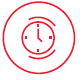 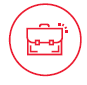 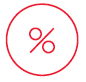 8,5% годовых
Кредит на оборотные цели – до 3 лет
Деятельность субъекта МСП предусмотрена Программой в части приоритетных отраслей
3
Продукты Банка
Кредитная поддержка в рамках базовых кредитных продуктов
ЦЕЛЬ КРЕДИТОВАНИЯ – пополнение оборотных средств, финансирование текущей деятельности (включая выплату заработной платы и пр. платежи, за исключением уплаты налогов и сборов), а также финансирование участия в тендере (конкурсе).
СРОК КРЕДИТА
СУММА КРЕДИТА
СТАВКА ПО КРЕДИТУ
Приоритетные отрасли: 9,6% годовых;
Неприоритетные отрасли:
Для субъектов среднего бизнеса – 9,6% годовых;
Для субъектов малого бизнеса – 10,6% годовых
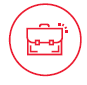 От 1 до 500
млн рублей
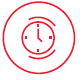 Не более
36 месяцев
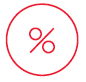 ЦЕЛЬ КРЕДИТОВАНИЯ – финансирование инвестиций для приобретения, реконструкции, модернизации, ремонта основных средств, а также для строительства зданий и сооружений производственного назначения.
СРОК КРЕДИТА
СУММА КРЕДИТА
СТАВКА ПО КРЕДИТУ
Приоритетные отрасли: 9,1% годовых;
Неприоритетные отрасли:
Для субъектов среднего бизнеса – 9,1% годовых;
Для субъектов малого бизнеса – 10,1% годовых
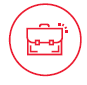 От 1 до 1000
млн рублей
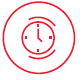 Не более
84 месяцев
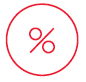 4
Кредитная поддержка в рамках базовых кредитных продуктов
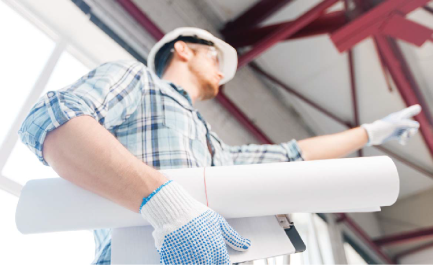 ЦЕЛЬ КРЕДИТОВАНИЯ – финансирование расходов, связанных с исполнением Заемщиком контракта в рамках Федеральных законов 223-ФЗ и 44-ФЗ, но не более 70% суммы контракта уменьшенной на сумму аванса, предусмотренного контрактом или полученного от заказчика, а также на сумму произведенных оплат в рамках выполнения контракта. в случае если финансирование осуществляется до заключения контракта - не более 70% от величины максимальной закупки, указанной в параметрах закупки на сайте zakupki.gov.ru.
СРОК КРЕДИТА
СУММА КРЕДИТА
СТАВКА ПО КРЕДИТУ
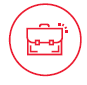 От 1 до 500
млн рублей
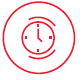 Не более
36 месяцев
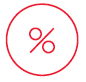 Приоритетные отрасли: 9,6% годовых;
Неприоритетные отрасли:
Для субъектов среднего бизнеса – 9,6% годовых;
Для субъектов малого бизнеса – 10,6% годовых
но не более срока действия контракта, увеличенного на 90 дней.
но не более 70% суммы контракта, уменьшенной на сумму полученного аванса и на сумму произведенных оплат за выполнение контракта от заказчика.
5
Кредитная поддержка в рамках базовых кредитных продуктов
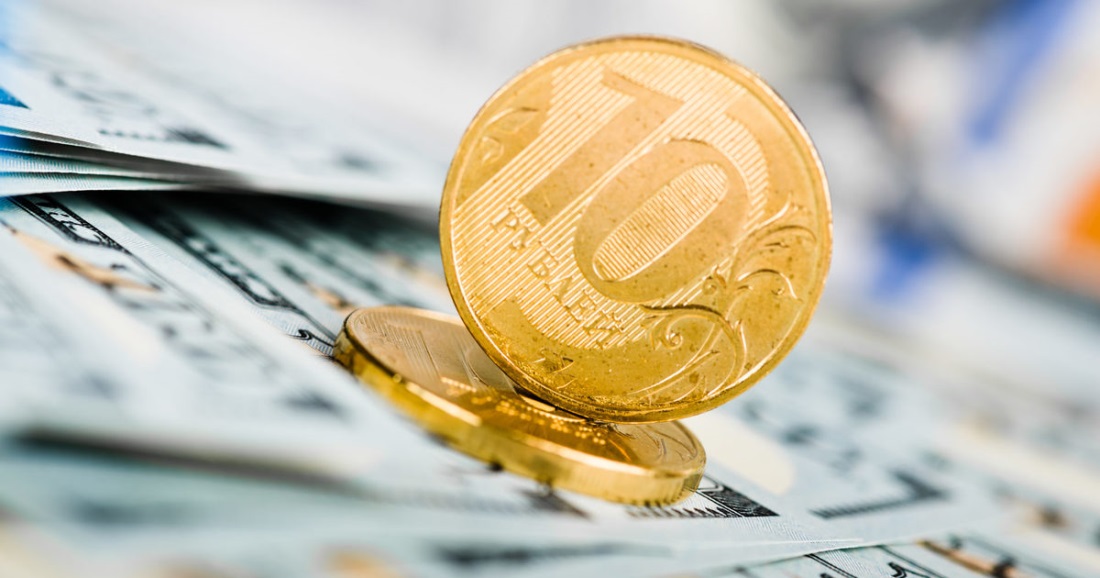 ЦЕЛЬ КРЕДИТОВАНИЯ -  рефинансирование кредитов  (займов), выданных другими кредитными организациями на оборотные и инвестиционные цели.
СУММА КРЕДИТА
При кредитовании на оборотные цели:
от 10 до 500 млн рублей

При кредитовании на инвестиционные цели:
от 10 до 1000 млн рублей
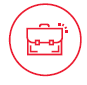 СРОК КРЕДИТА
СТАВКА ПО КРЕДИТУ
Приоритетные отрасли на оборотные цели: 9,6% годовых;
Приоритетные отрасли на инвестиционные цели: 9,1% годовых

Неприоритетные отрасли на оборотные цели:
Для субъектов среднего бизнеса – 9,6% годовых;
Для субъектов малого бизнеса – 10,6% годовых

Неприоритетные отрасли на инвестиционные цели:
Для субъектов среднего бизнеса – 9,1% годовых;
Для субъектов малого бизнеса – 10,1% годовых
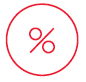 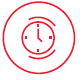 На пополнение оборотных средств, финансирование текущей деятельности:  не более 36 месяцев 

На финансирование инвестиций: не более 84 месяцев
6
Специальные продукты в рамках базовых продуктов
Наличие льготных программ и возможности рыночного кредитования
Специальные продукты для приоритетных ниш*
(процентная ставка – 8,5%)
Базовые продукты
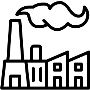 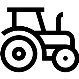 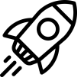 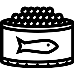 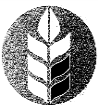 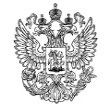 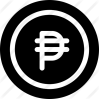 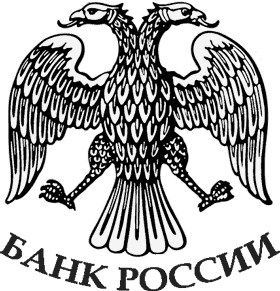 1
Оборотное 
кредитование
Сельхозкооперация
ДФО
Моногорода
Стартапы
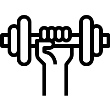 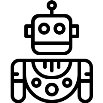 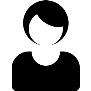 Минэкономразвития
Минсельхоз
Рынок
8,5%
9,6%/10,6%**
1-5%
Газели
Спорт
Женщины
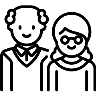 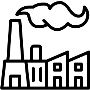 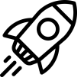 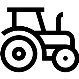 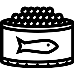 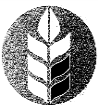 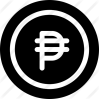 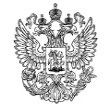 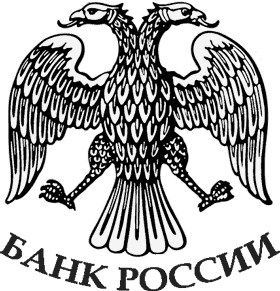 2
Инвестиционное 
кредитование
Сельхозкооперация
Стартапы
ДФО
Серебряный бизнес
Моногорода
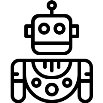 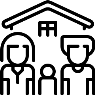 Минэкономразвития
Минсельхоз
Рынок
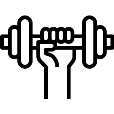 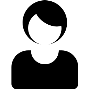 8,5%
9,1%/10,1%
1-5%
Газели
Спорт
Женщины
Семейный бизнес
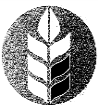 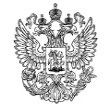 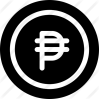 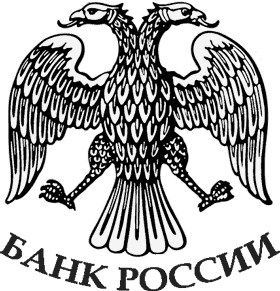 3
Контрактное 
кредитование
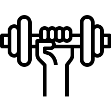 Минэкономразвития
Рынок
Минсельхоз
Спорт
8,5 %
9,6%/10,6%
1-5%
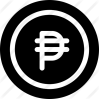 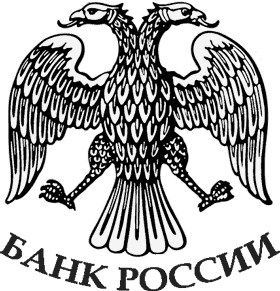 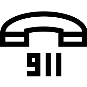 4
Рефинансирование
Рынок
Опция «911»
9,6%/10,6%
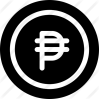 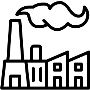 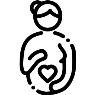 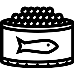 5
Микрокредит
Мама предприниматель
ДФО
Моногорода
Рынок
* – соответствие целевым сегментам определяется на основании чек-листа
** – для приоритетных и неприоритетных отраслей в рамках Программы стимулирования кредитования субъектов МСП, см. Приложение 3
Критерии отнесения к приоритетным направлениям
Критерии отнесения к приоритетным направлениям
Критерии отнесения к приоритетным направлениям
Гарантийная поддержка
СУММА ГАРАНТИИ
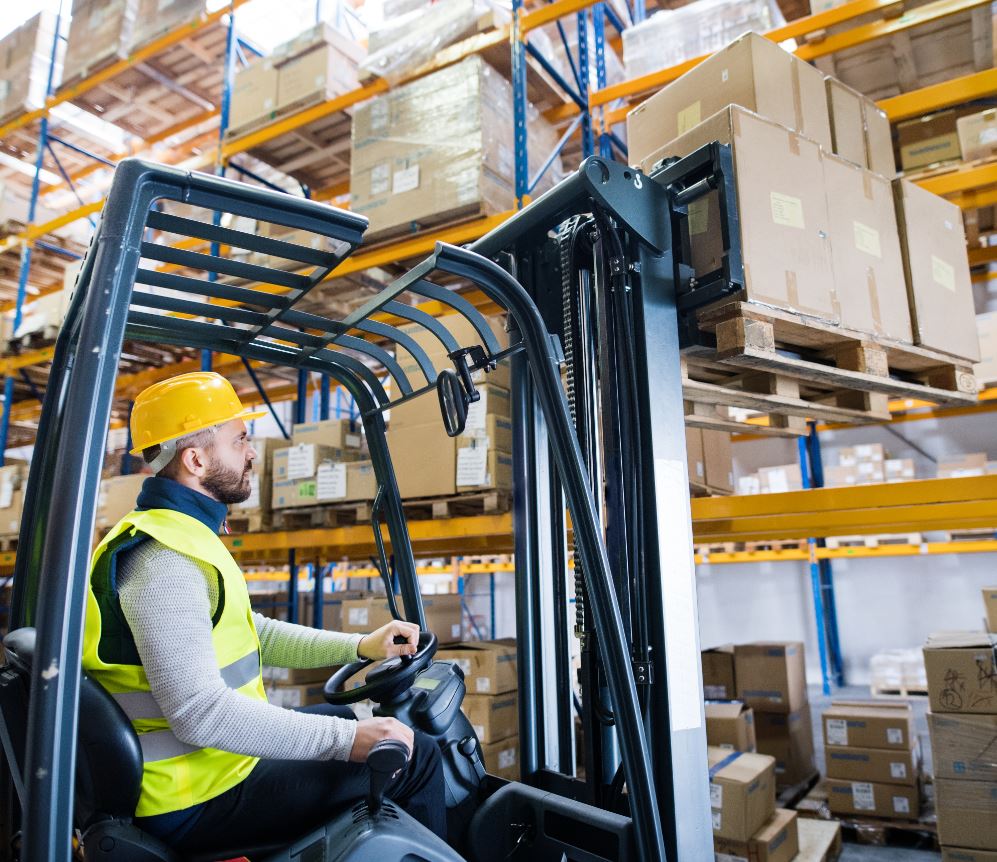 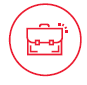 До 1 000 млн рублей
СРОК
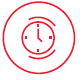 гарантия до 10 млн руб. –  до 24 часов
гарантия до 100 млн руб. –  до 2 рабочих дней
гарантия от 1000 млн руб. –  до 5 рабочих дней
СТОИМОСТЬ ГАРАНТИИ
до 2 млн. рублей - 4 % годовых, но не менее 999 рублей;
от 2 млн. руб. до 50 млн рублей - 3 % годовых;
от 50 млн. руб. до 1 млрд рублей - от 2 % годовых.
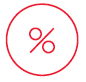 11
Контакты: Иркутск, ул. Рабочая, дом 2а/4.тел. 8 903 254 80 60 – Титов Николай Николаевичтел. 8 963 715 84 29 – Кляйнфельдер Андрей Вячеславович